Year 6 SPAGExpanded noun phrases
NCLO: Using expanded noun phrases to convey complicated information concisely.
Recap on expanded noun phrases
http://www.bbc.co.uk/guides/z3nfw6f#z8xt2nb
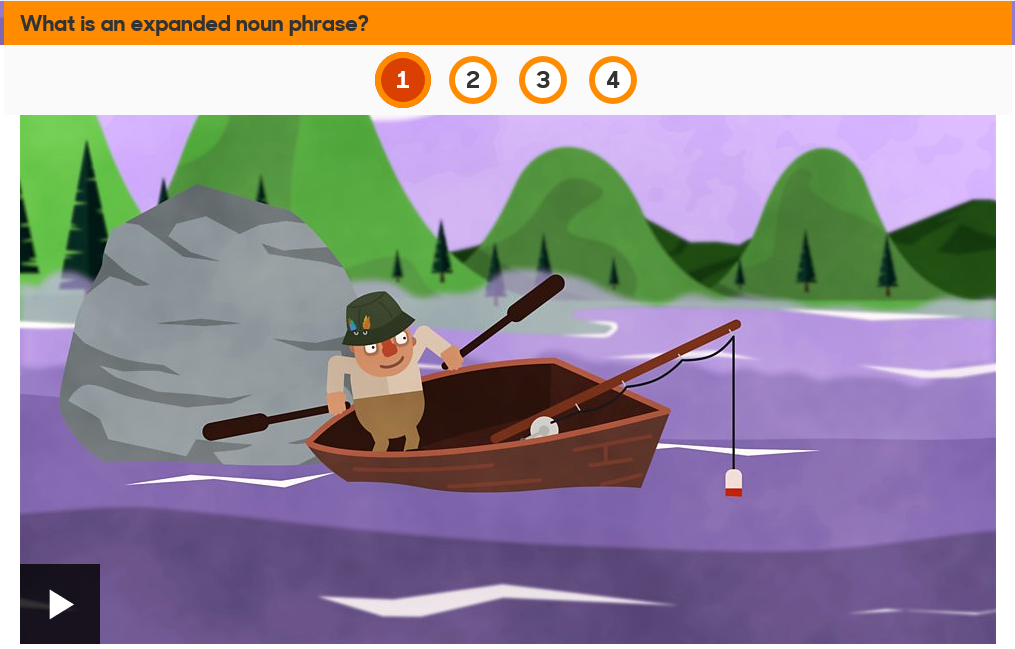 Noun phrases can begin with:
Definite article: the cat

Indefinite article: a cat

Demonstrative adjectives: that cat / this cat / those cats / these cats

Possessive adjectives: her cat / their cat
A noun phrase can be expanded with:
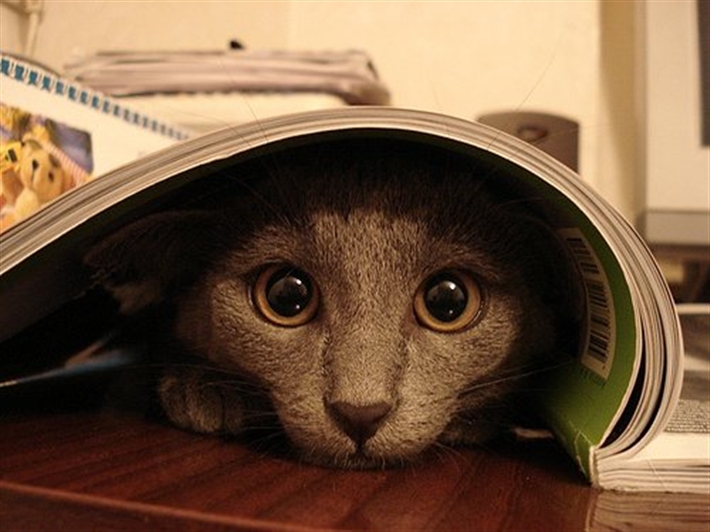 Adjectives
A timid cat
Possessive nouns
The neighbour’s cat
Here are some expanded noun phrases – can you guess who they describe?
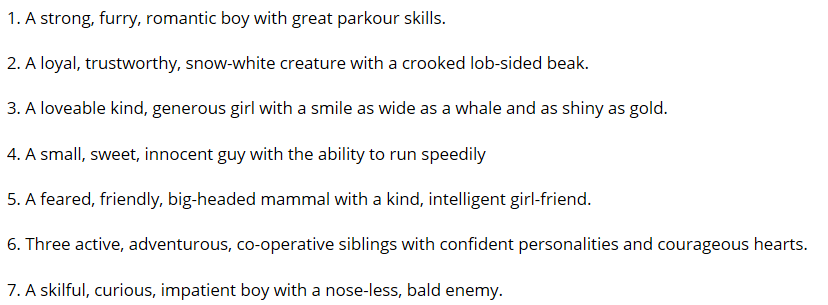 Answers
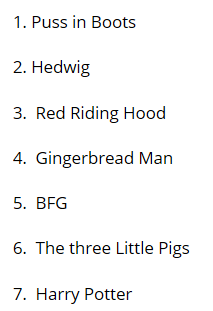 Can you create your own noun phrase quiz based on things or people in your classroom?
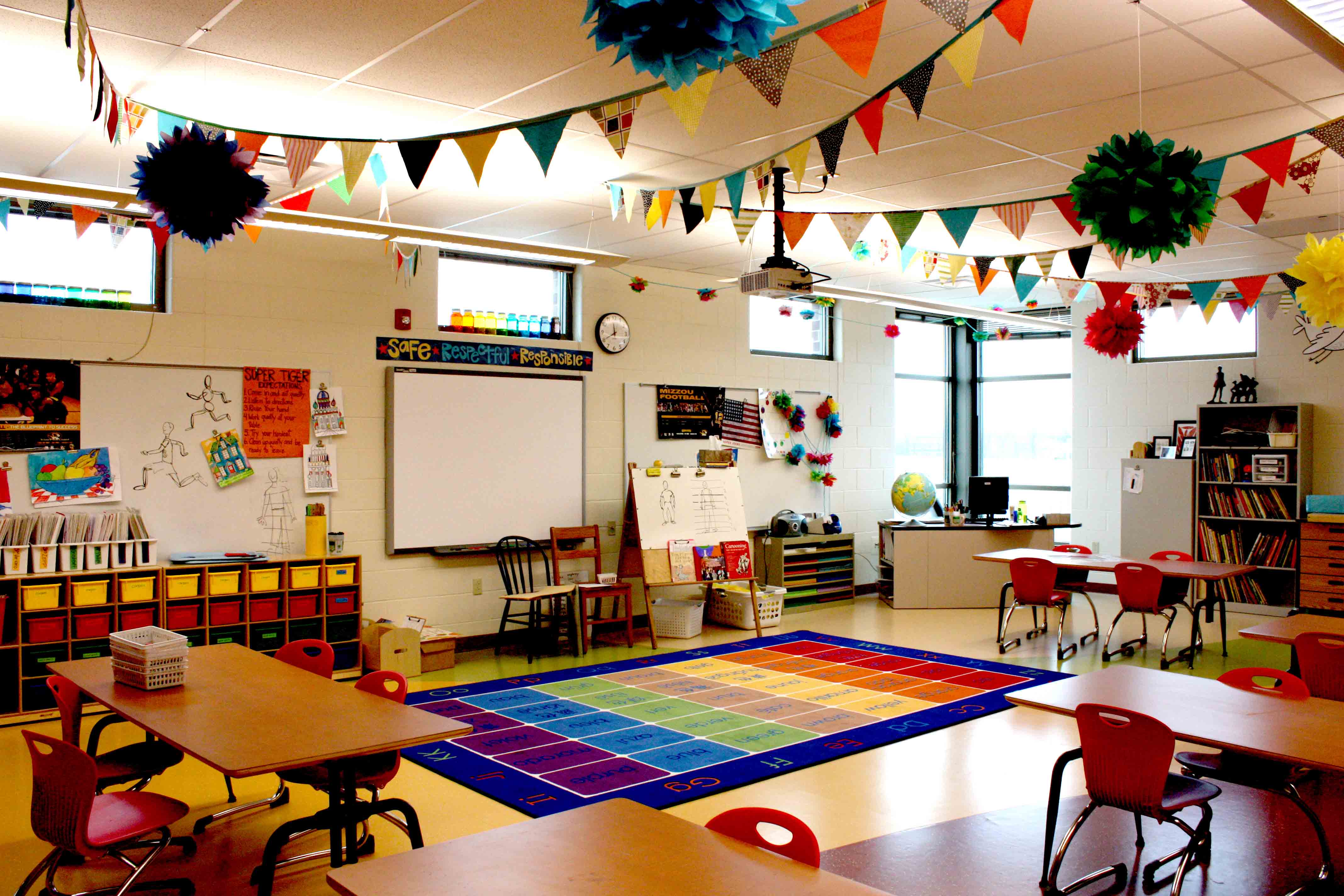